Lecture 10.1 Decoding measurements13/4 2021
Content
-Lectures & Exercises
Teaching approach
-   Case 
- Non-modelled variation
Lectures & Exercises remaining
Teaching approach: «Practical»
Case study, based on measured field data
Application of available scripts (MatLab)
Simple programs provided
Supporting theory 
Training exercises: «longer, more comprehensive tasks» 
Training exercise 10.1 & 10.2 now solvable
Case study: Data measured on a gas-lifted well
Logged data first 17 minutes of January 2016 shown below
Courtesy Equinor
first day: www.ipt.ntnu.no/~asheim/TPG4135/DataJan2016.txt
Transfer
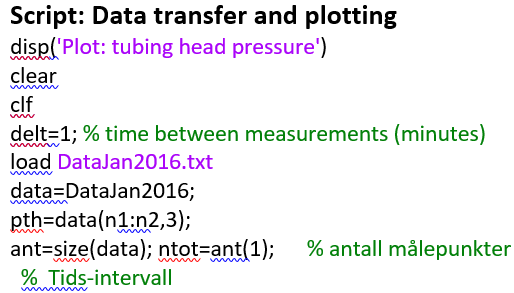 Non-modelled variation with time
Cumulative variation with size
Non-modelled variation distributions
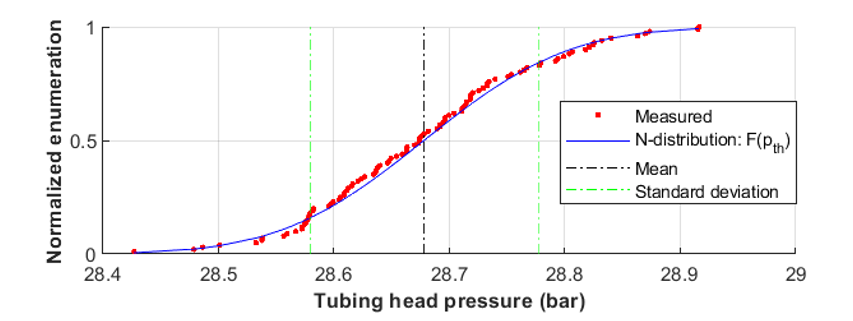 Normal distribution
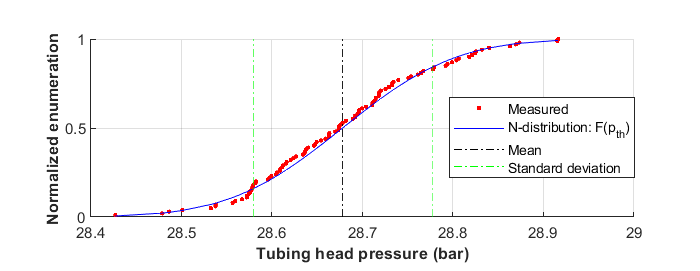 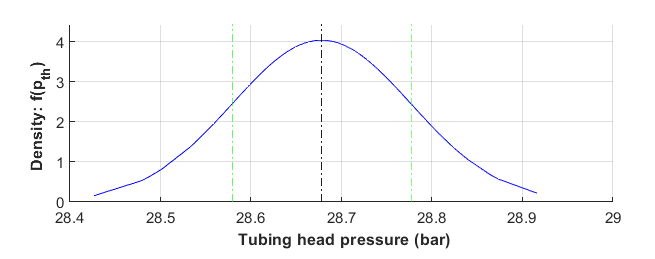 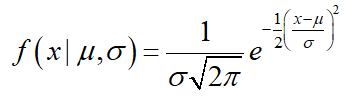 Assignment
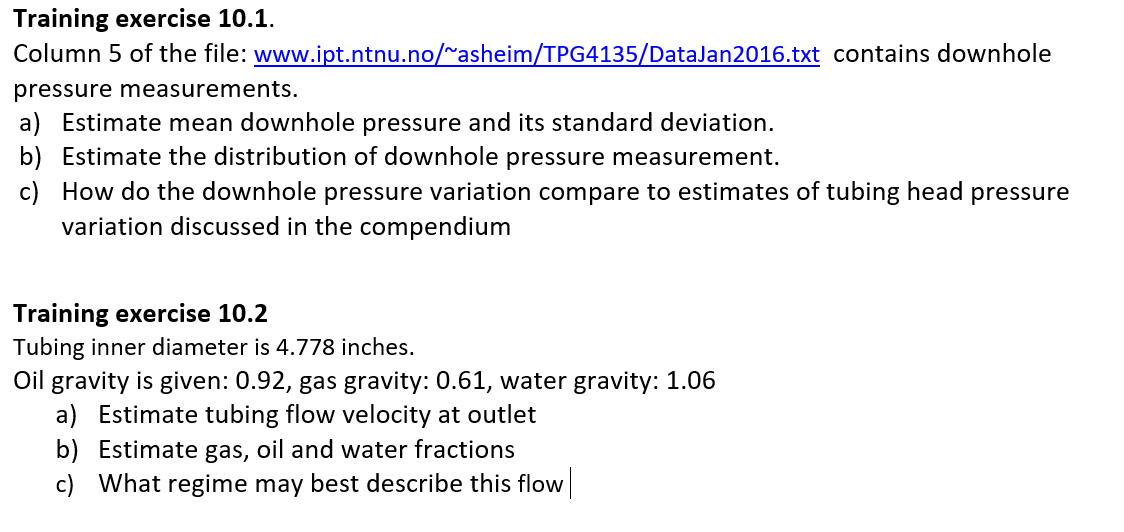